臺南市立國民中小學教師運用課室英語能力認證計畫
修正計畫說明
112.3.27修訂
01
何謂課室英語？不是「教」英語，而是創造「使用」英語的機會。
課室英語主要運用於不同課堂或校園情境中，所有師長，包含行政團隊，不分領域教師，都可共同營造, 以增加學生於校園中聽與說英語的機會與環境，不影響原學科領域的教學。
[Speaker Notes: 時代的變遷、教育的變革、不進則退]
課室中的3種語言( 功能性)
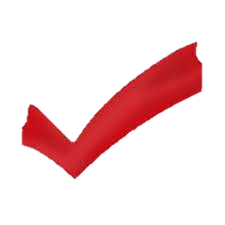 課室外，日常生活班級經營，亦可使用課室英語。
在真實情境中，為孩子創造使用英語聽說能力的機會
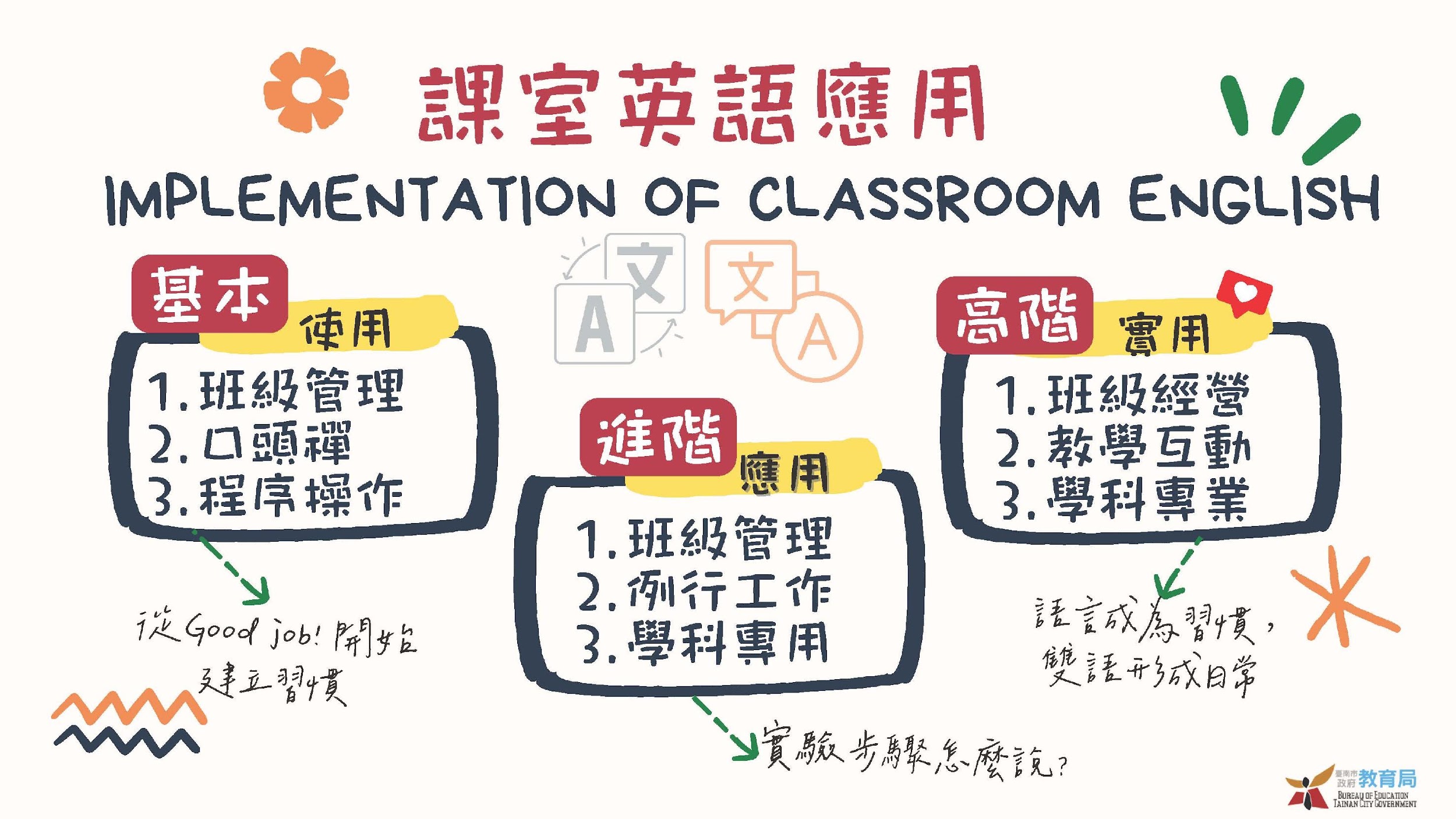 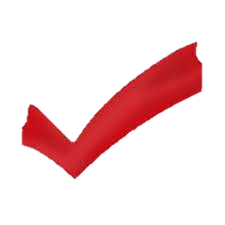 臺南市課室英語種子講師
第一階段培訓研習
+
六場次回流工作坊(共285師)
(聚焦產出五大面向課堂情境用語)
課室英語種子講師培訓研習
取得認證條件：
參加第1階段研習+第2階段回流研習+返校帶領工作坊影片
共238位老師完成所有研習並提交影片
47位老師待提交影片
285位老師將取得課室英語種子講師認證
提交影片通過審核即取得認證
課室英語種子講師培訓研習
未參加回流
未提交影片
待下次開辦
39校未派員參加
預計於暑假結束前加開一場課室英語種子講師培訓，請留意公文訊息。
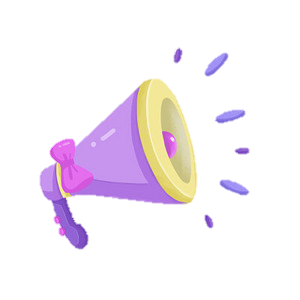 重要提醒：

課室英語種子講師培訓學員，
返校擔任課室英語社群工作坊講師
請核實核發講師「內聘講師鐘點費」。
臺南市雙語暨英語教育資源中心網站
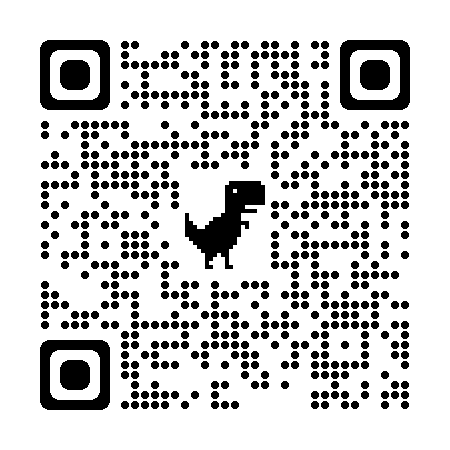 路徑：雙語教學教學資源課室英語
https://tbeerc.tn.edu.tw/
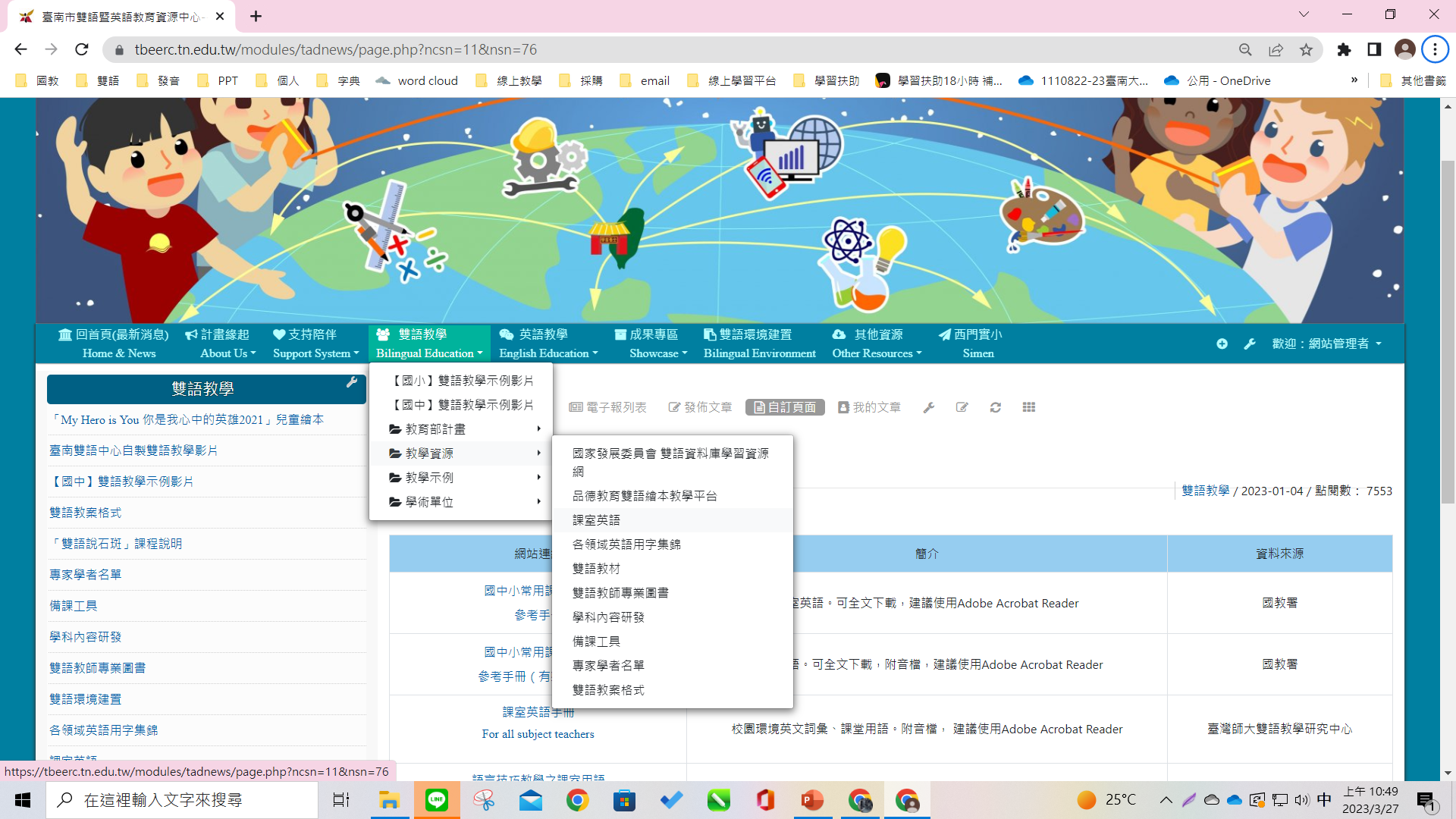 02
臺南市立國民中小學教師運用課室英語能力認證計畫
修訂後計畫說明
目標：
透過認證方式以積極鼓勵各校教師除
了解課室英語原則與策略，
能實際運用於不同課堂中，營造英語使用情境，
增加學生於校園中聽與說英語的機會與環境。
期程：111學年度至113學年度（114年7月31日）止。
認證對象：本市市立各國中小不分學科教師
                           皆可參加認證，認證採計身分說明如下：
臺南市立國民中小學教師運用課室英語能力認證採計身分說明
認證方式
1. 教師以影片紀錄課堂中實際運用課室英語之情形，
　由本局聘請委員依「課程暖身、呈現課程重點、進行練習活動、進行產出活動、結束課程」五大面向進行審查，每一面向分數為20分，總分達75分為認證通過。2.認證通過者，由本局核發「臺南市立國民中小學教師運用課室英語能力證書」。
認證影片審查面向說明
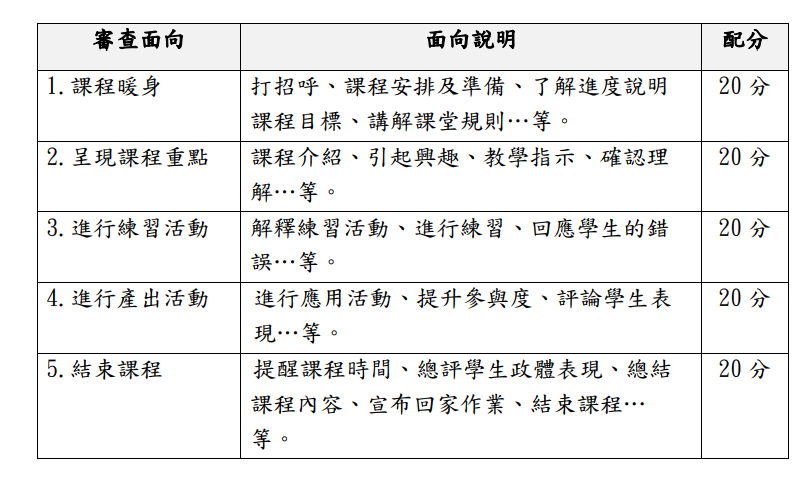 每個面向得分不得低於10分，五個面向總分達75分為認證通過。
學校認證比例標準 (本分、校列計）
●114年８月31前達成即可
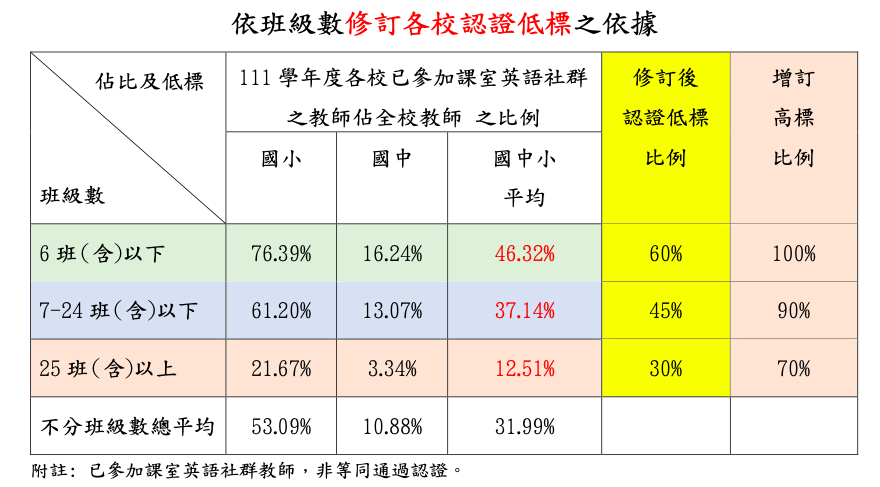 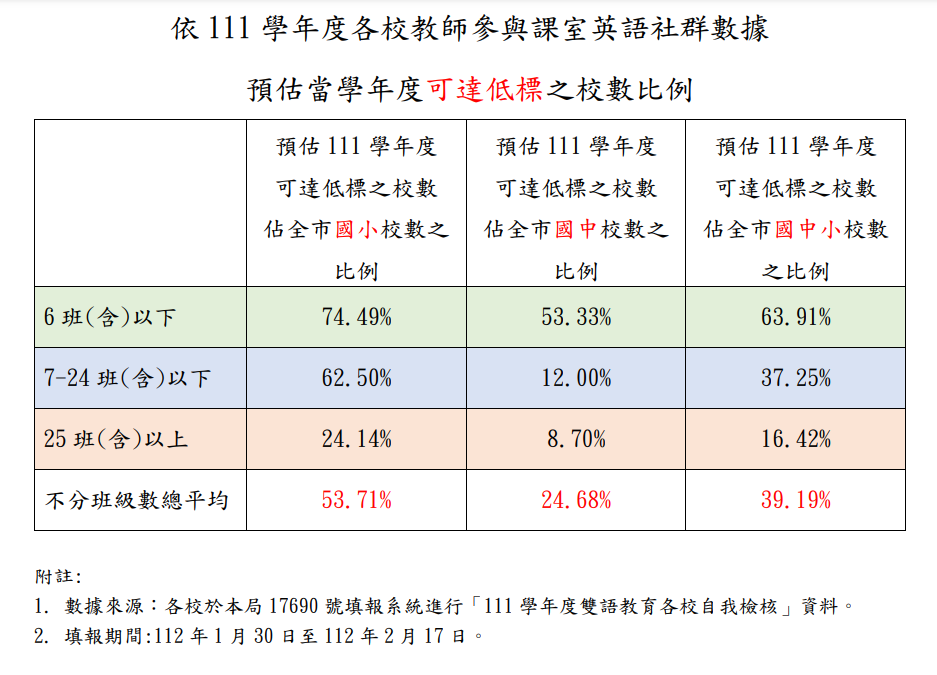 具以下資格者，等同已取得認證，直接併入各校已取得認證人數
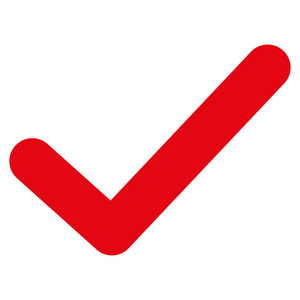 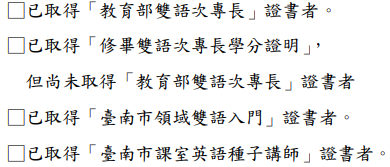 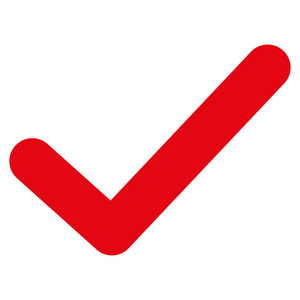 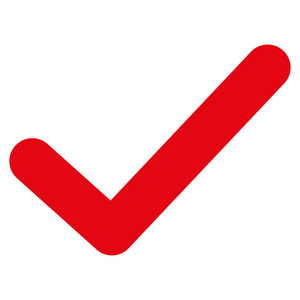 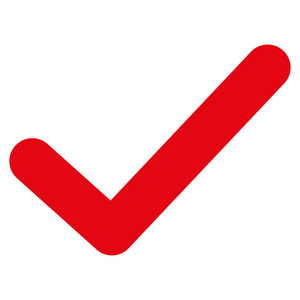 影片規格
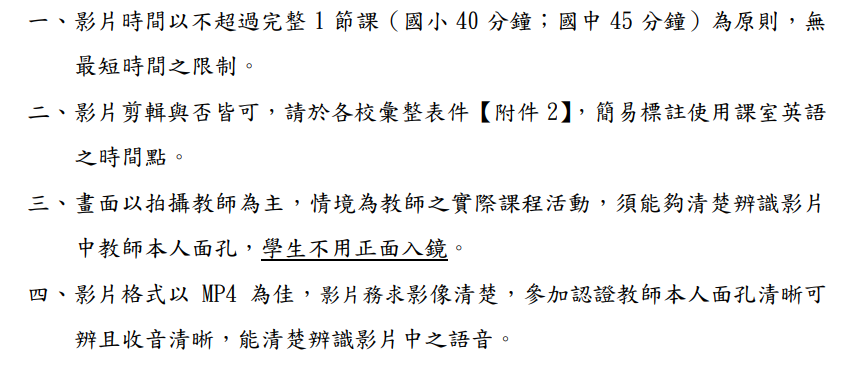 校內課室英語認證示範影片(影片中的老師為非英語專長之一般教師、無任何英語檢定證書)
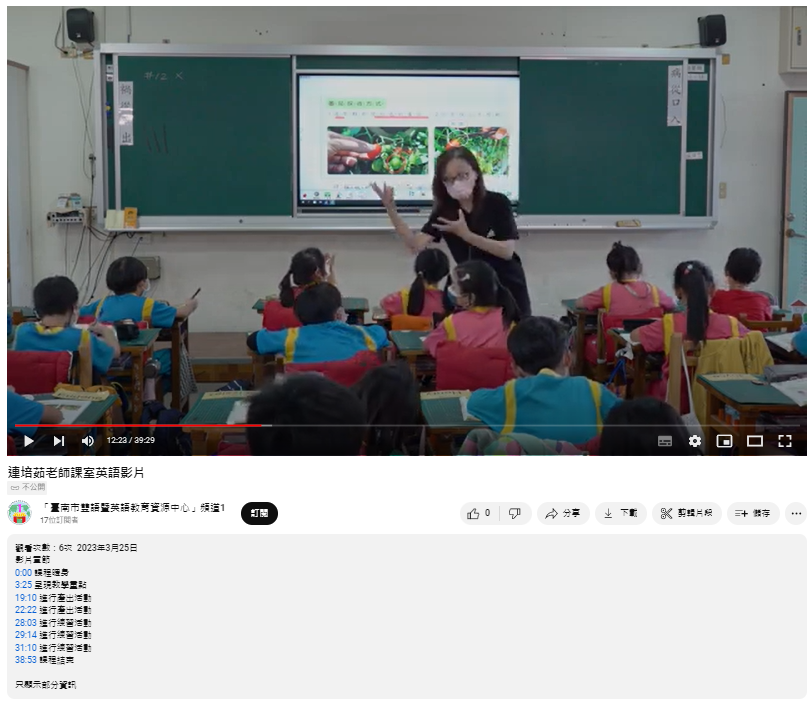 此影片僅供說明會播放連結不公開
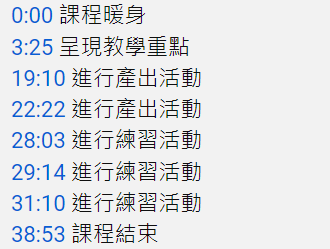 除了暖身及課程結束，中間不須按照順序呈現，依照課程進行的流程呈現為要。請呈現五大面向，每面向至少一次，可重複呈現。
註記「課室英語認證影片五大面向」操作說明影片
https://www.youtube.com/watch?v=qjP_1wKMdB4
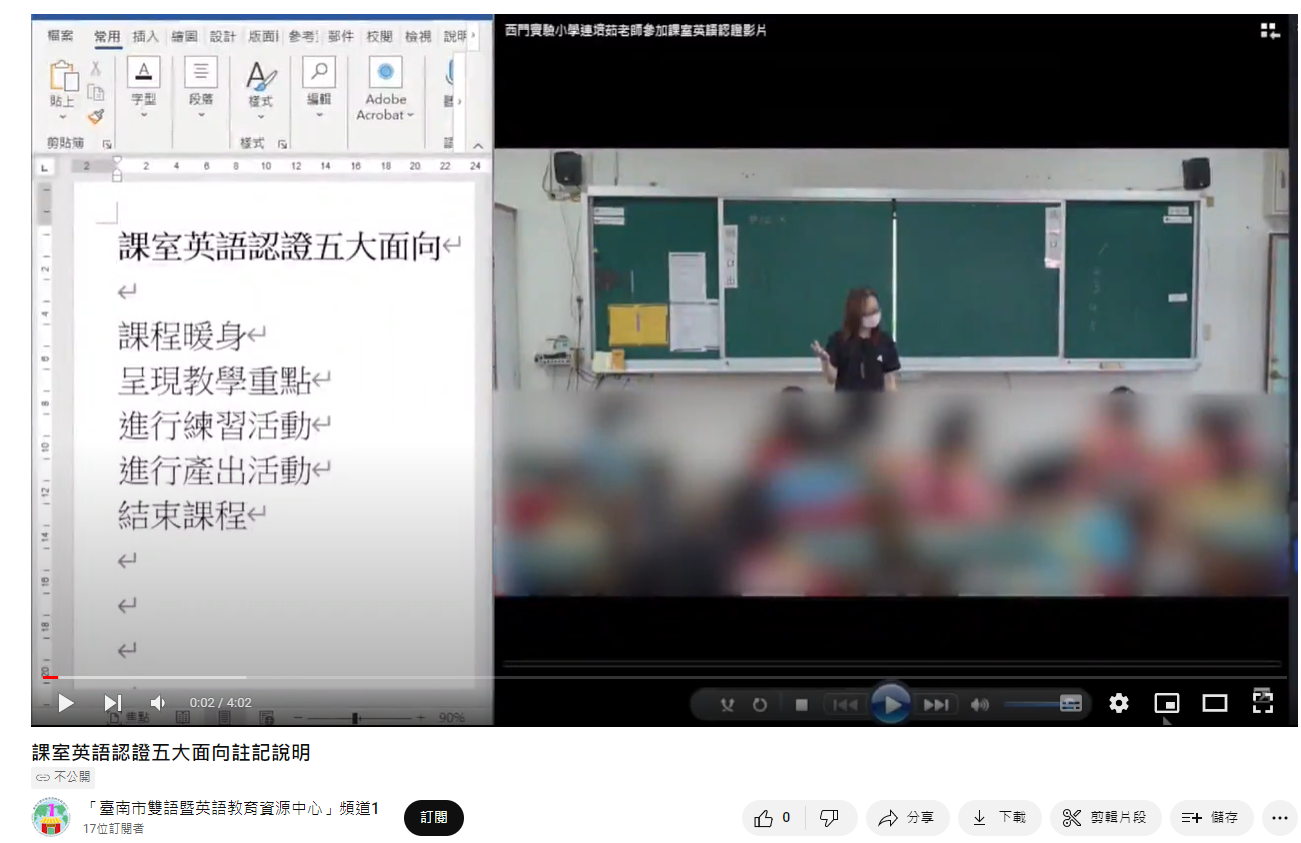 影片繳交方式
一、個人認證影片以「○○國小/國中+姓名」命名。例如: ○○國中○○○
二、擇以下任一方式繳交影片：
（一）教師將個別影片上傳至YouTube，設定為「不公開」。
（二）學校將所有影片檔案上傳同一雲端資料夾。
三、請使用學校彙整表件Excel檔案【如附件3-1】輸入認證相關資料，
    Excel檔名請以各校校名+學年度命名，例如: ○○國中111學年度。
四、校內核章後，上傳以下2個檔案至https://reurl.cc/LX88M3。
（一）Excel檔。 
（二）核章後掃描PDF檔。
03
獎勵與支持說明
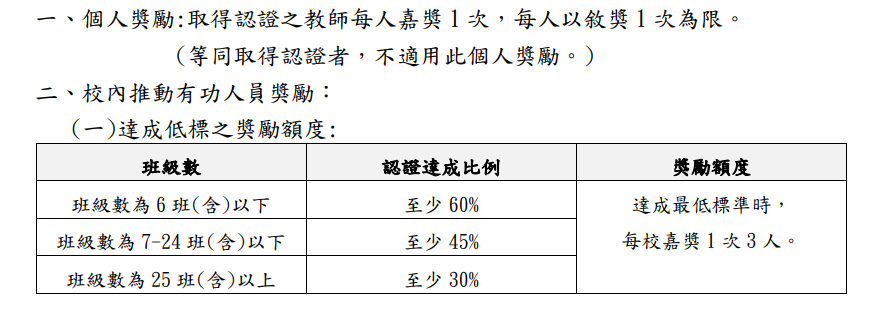 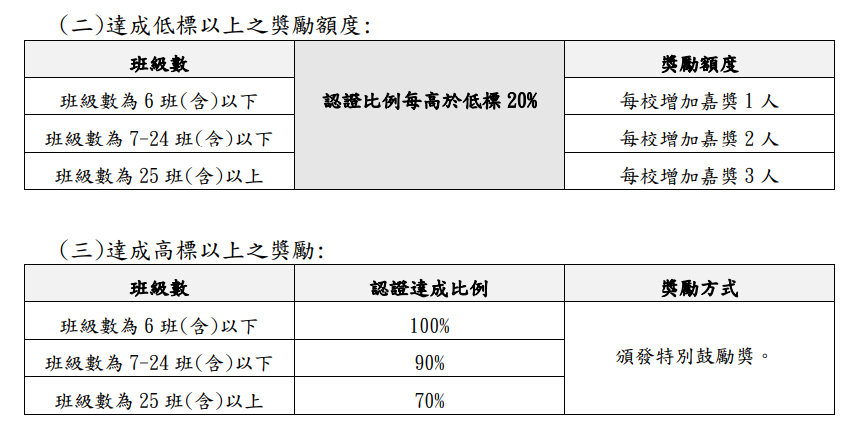 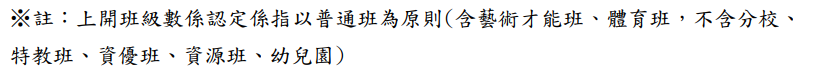 支持機制
若學校於114年8月31日未達最低認證比例，
請學校推薦達最低標準比例之教師
參加由本市雙語中心開設之「運用課室英語能力認證班」，
期間協助提升課室英語運用能力，通過標準後，始取得認證。
★補充說明：此機制視111、112學年度 
                       各校認證情形，進行滾動式修正。
04
認證、社群工作坊
分流
認證方式：1.於規定期間內繳交運用課室英語影片即可。2.無需綁定6次工作坊等相關規定，但鼓勵運用課室英語工作坊協助老師開口說課室英語。
課室英語社群依「落實雙語教育中程計畫111學年度執行方案」
          規定持續辦理。
，
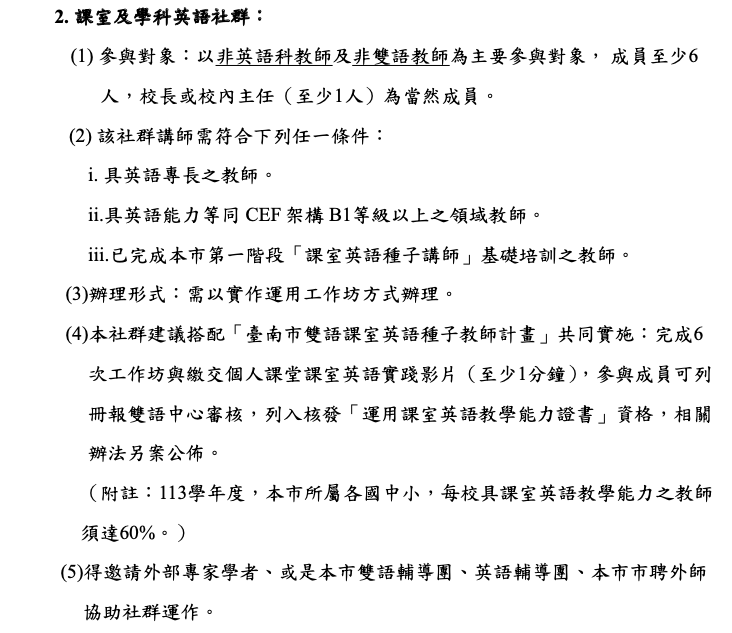 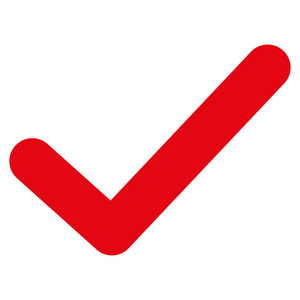 鼓勵社群老師
參加認證
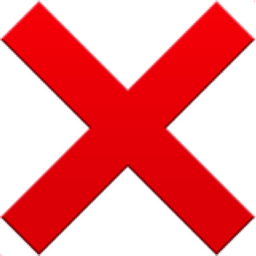 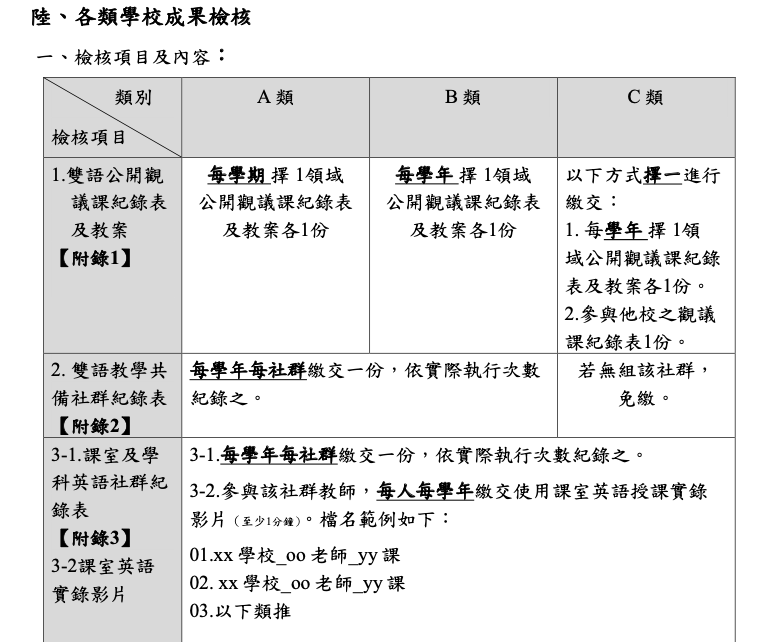 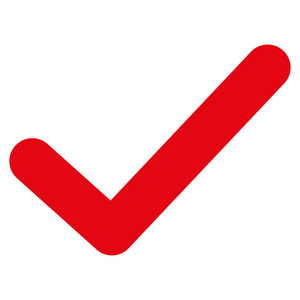 「落實方案」
成果繳交空白文件
會重新公告
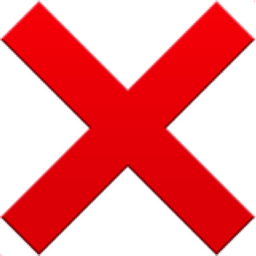 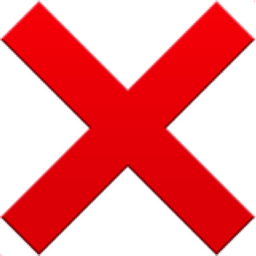 05
資源參考
臺南市雙語暨英語教育資源中心網站
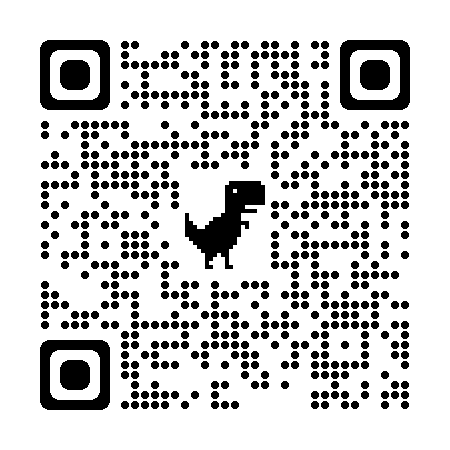 https://tbeerc.tn.edu.tw/
路徑：雙語教學教學資源課室英語
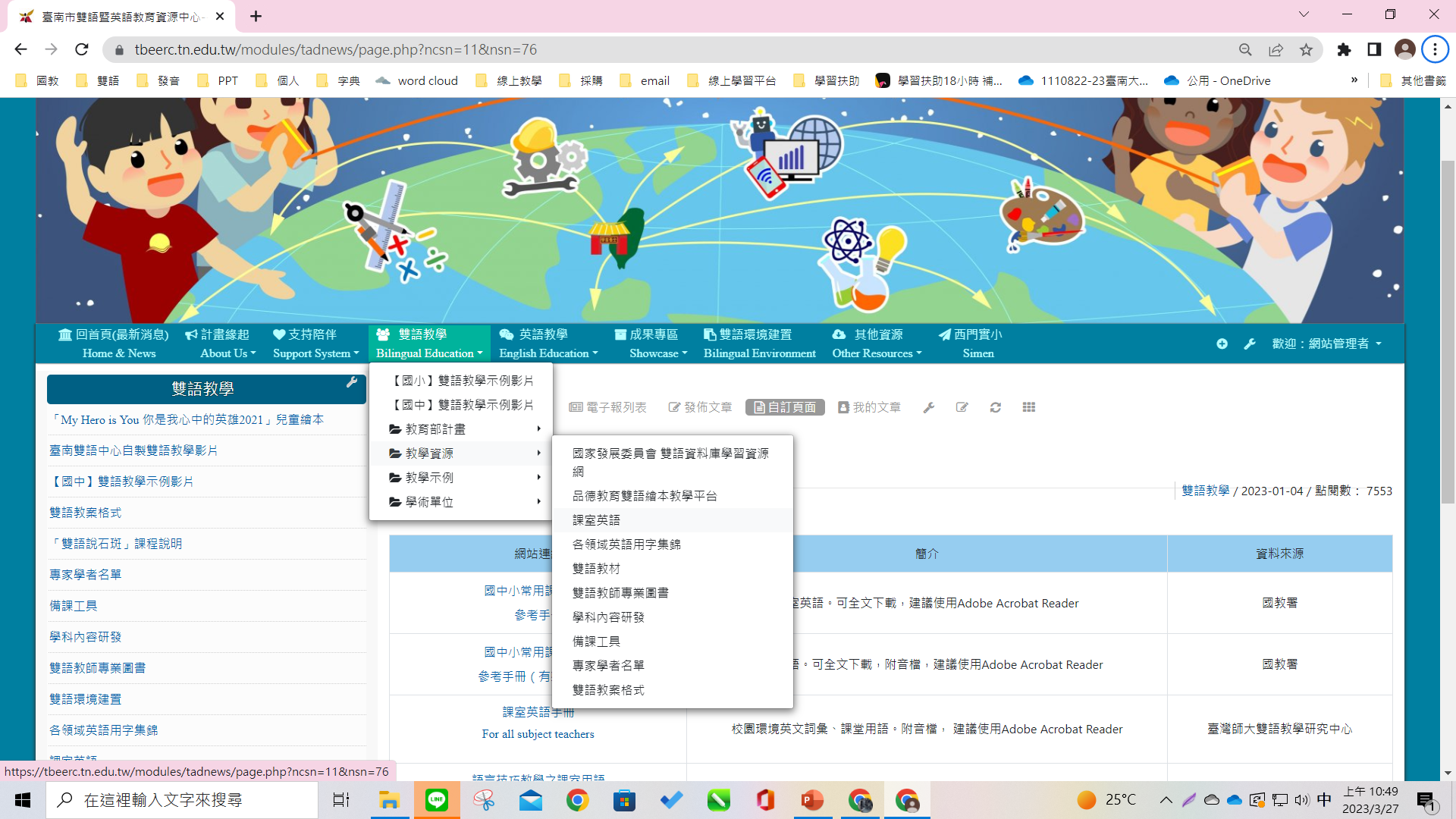 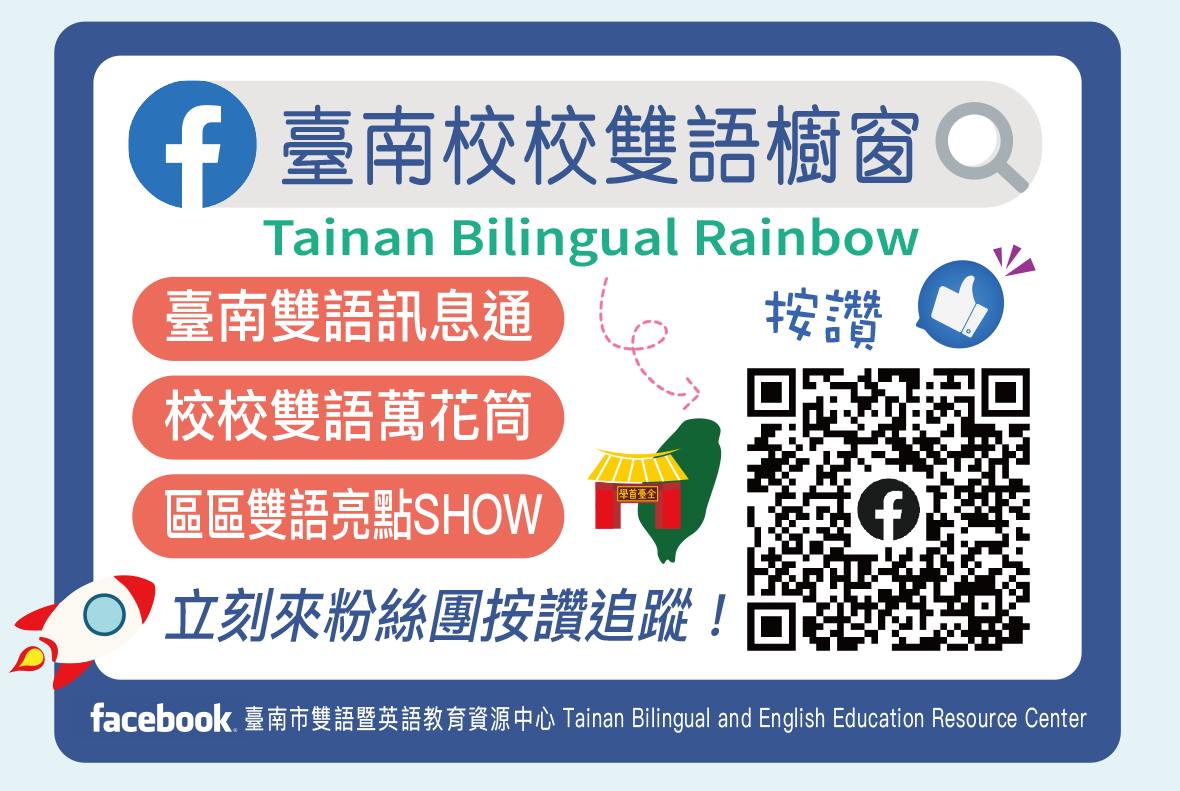 請各校踴躍投稿
tnbilingual1@hmps.tn.edu.tw
或直接臉書 私訊小編
新民國小 課室英語手冊
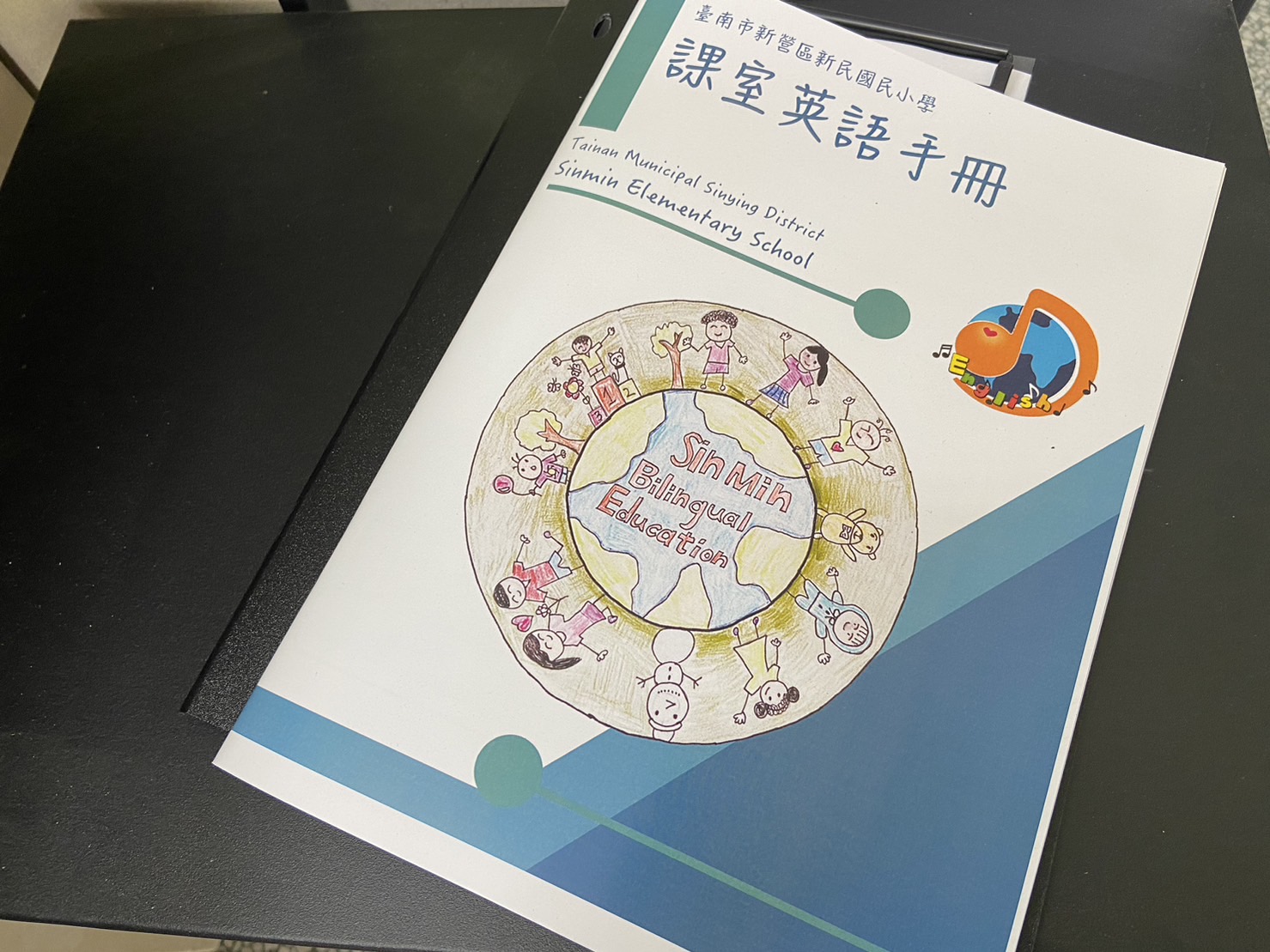 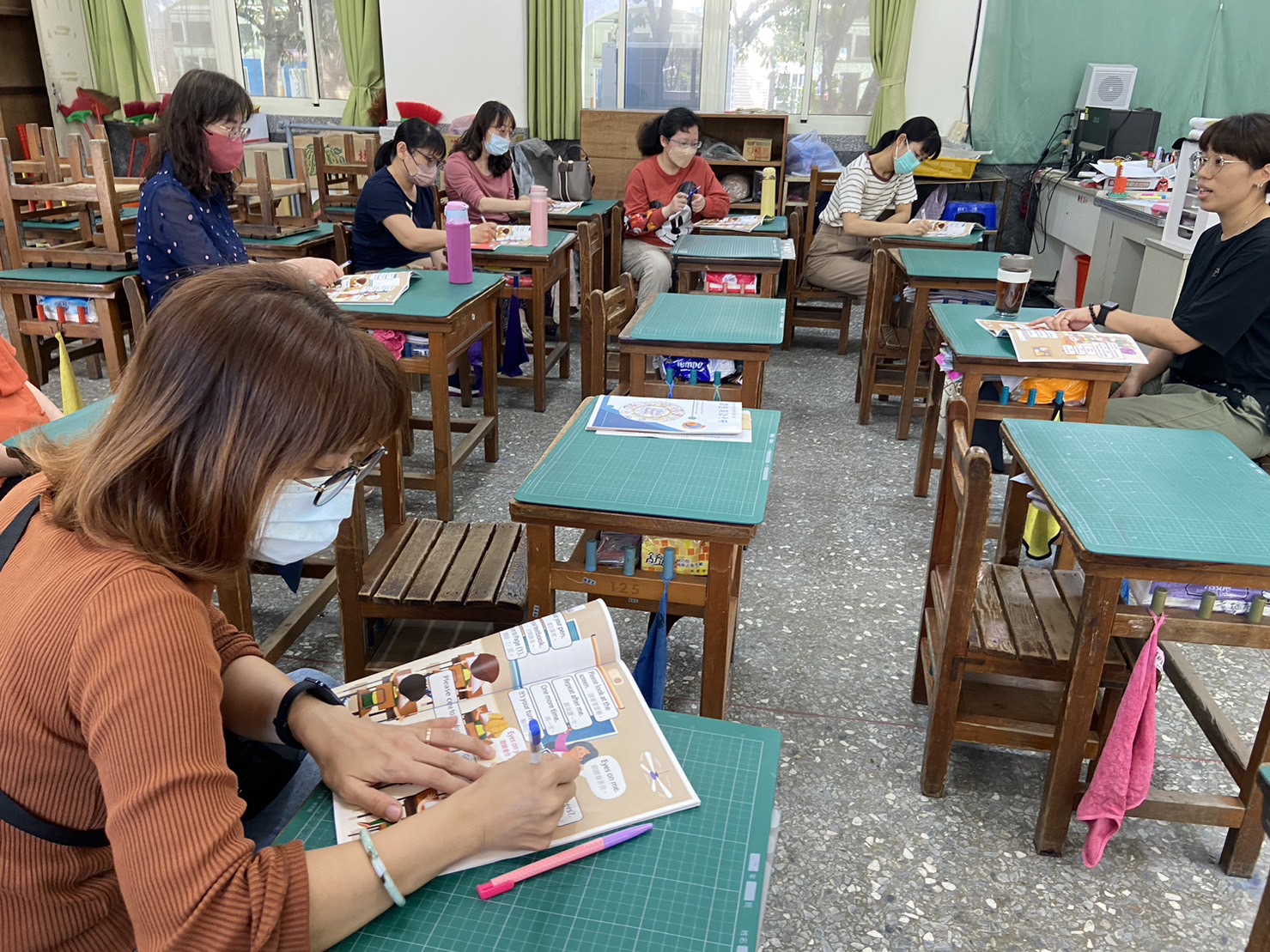 新民國小 課室英語工作坊
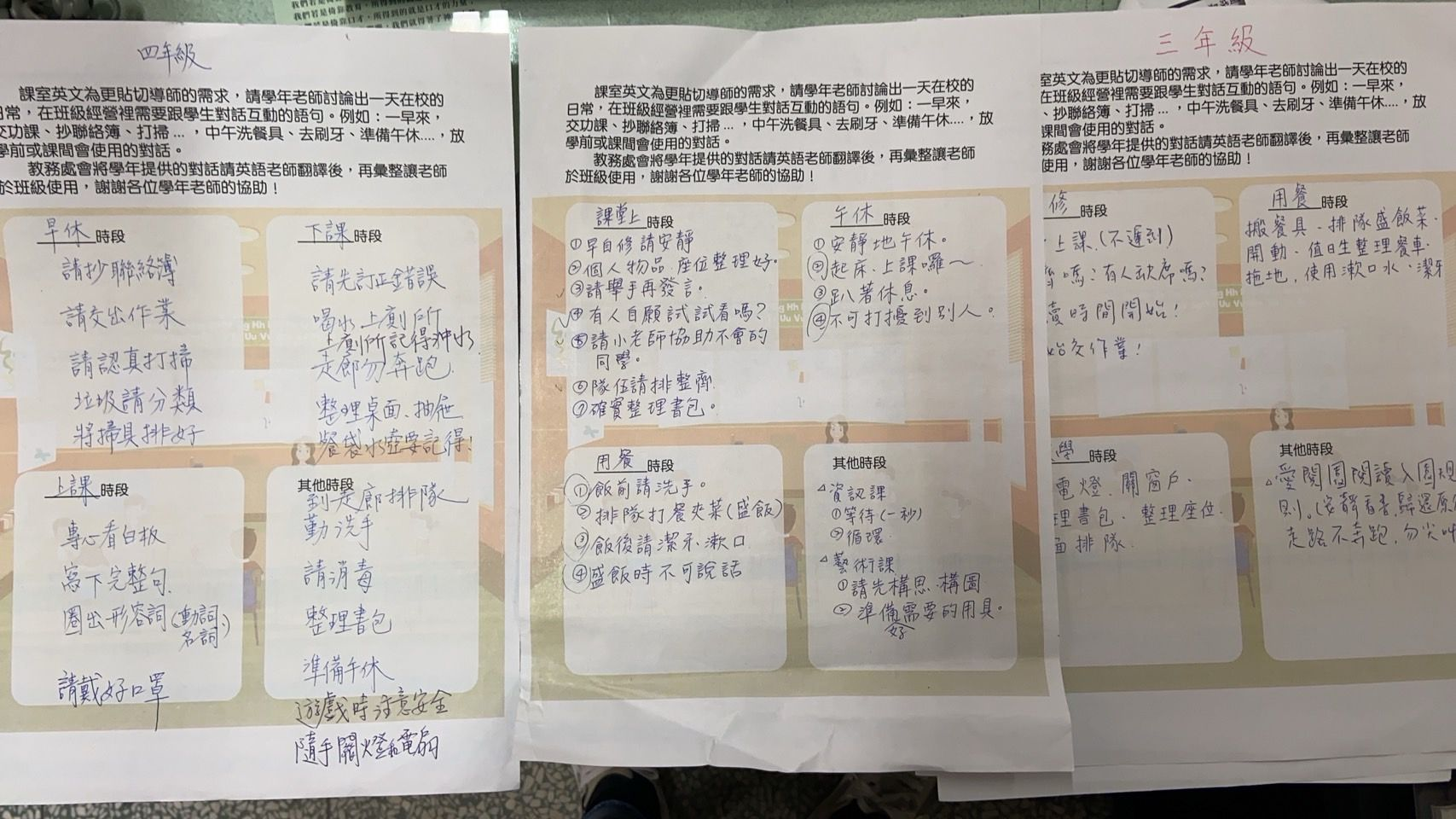 新民國小
課室英語手冊
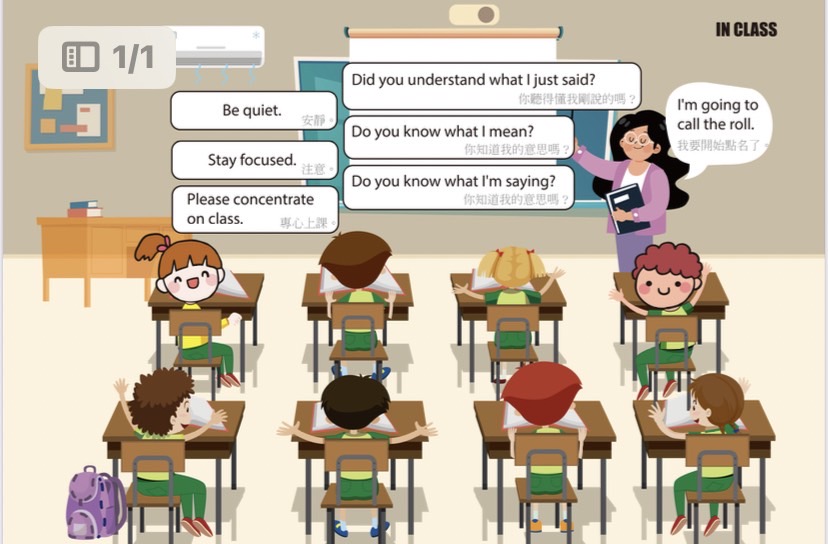 新民國小
課室英語手冊
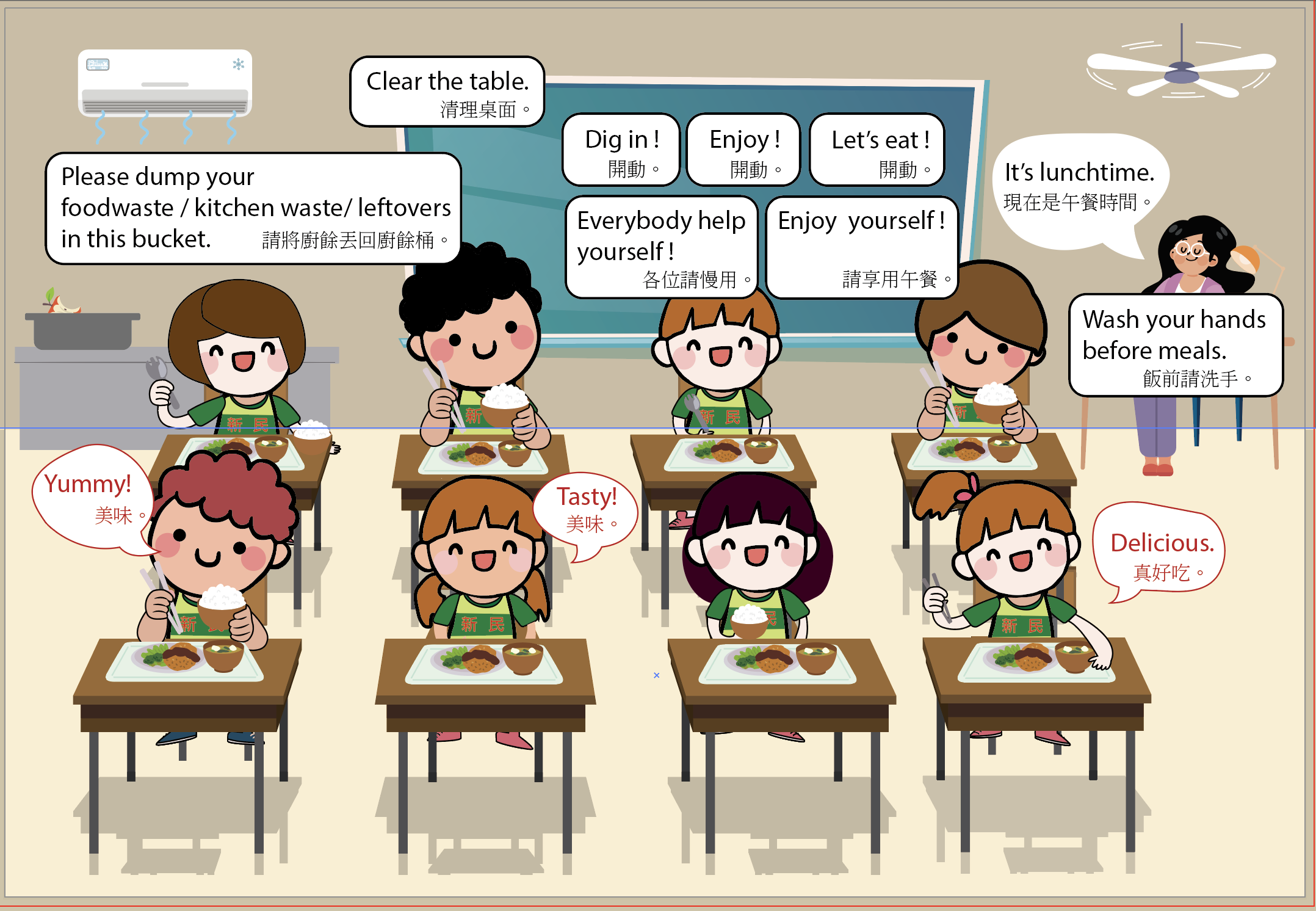 億載國小
課室英語手冊
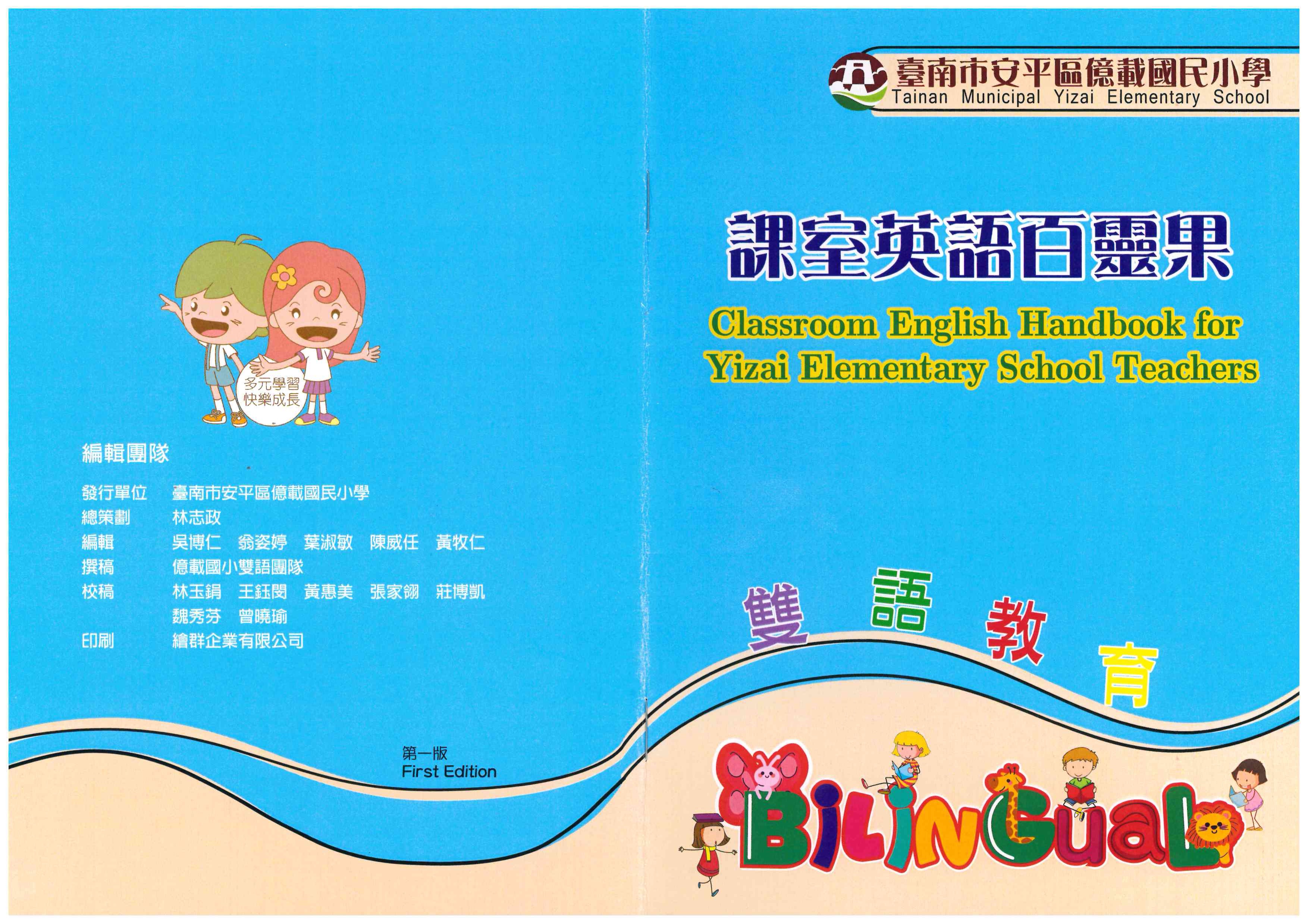 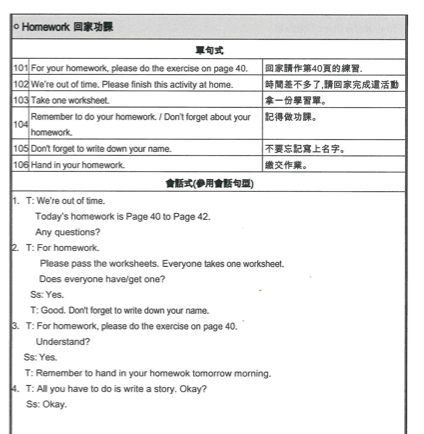 億載國小
課室英語手冊
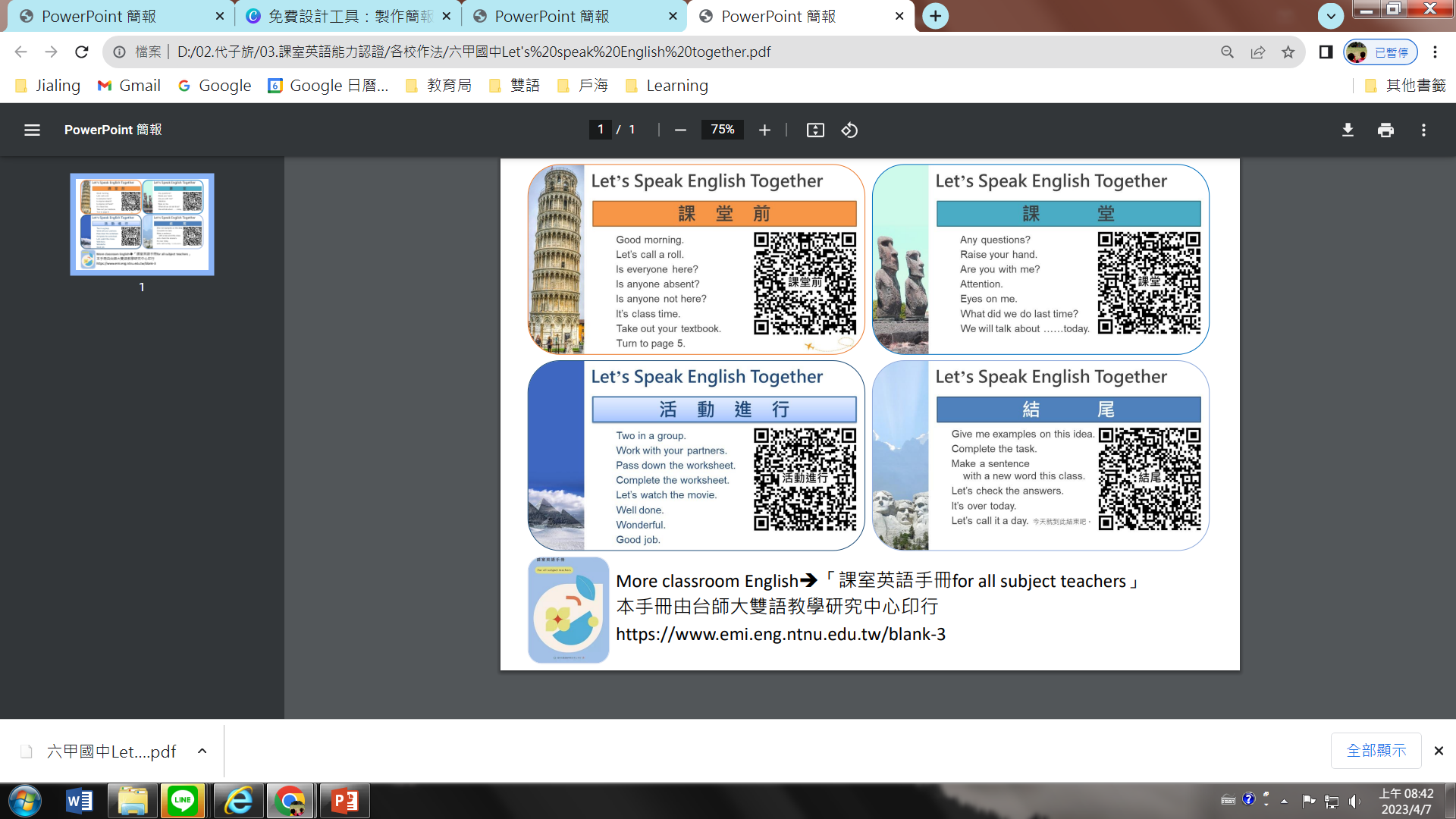 六甲國中
課室英語指引
學校實務經驗分享
和順國中各課程使用課室英語
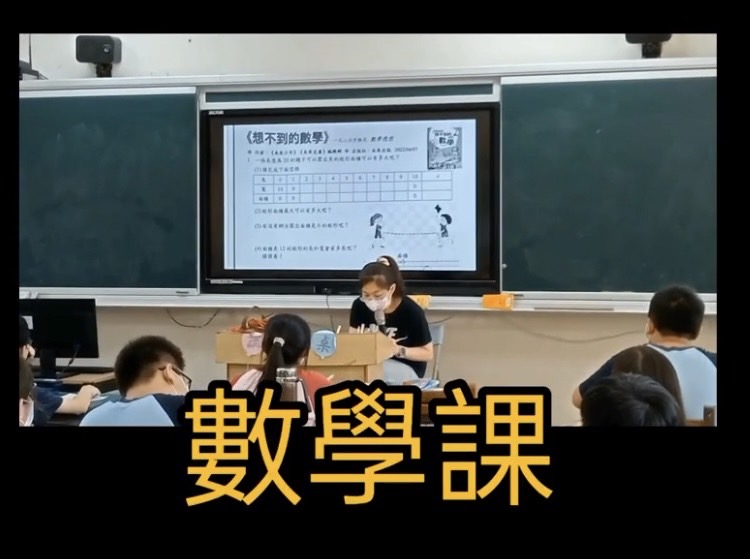 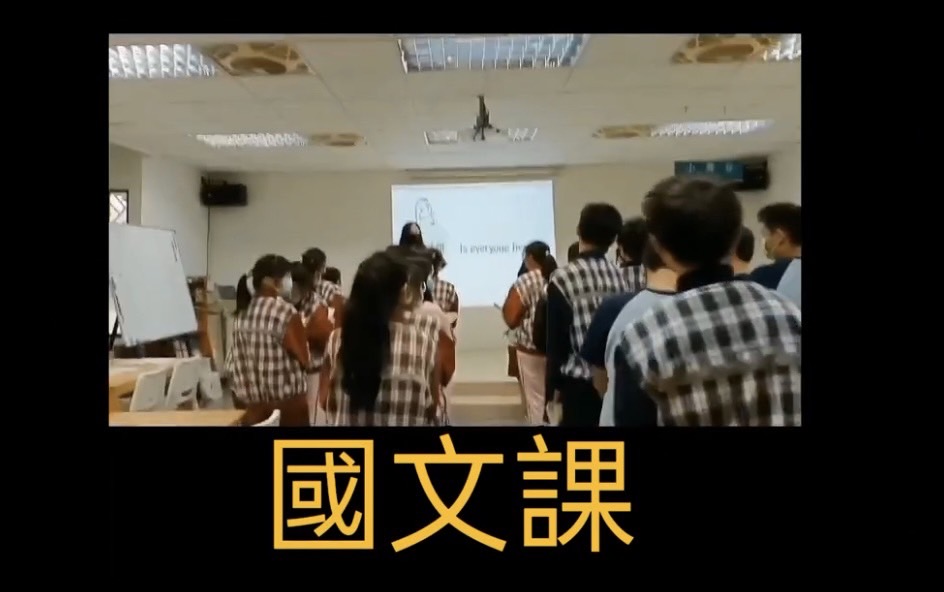 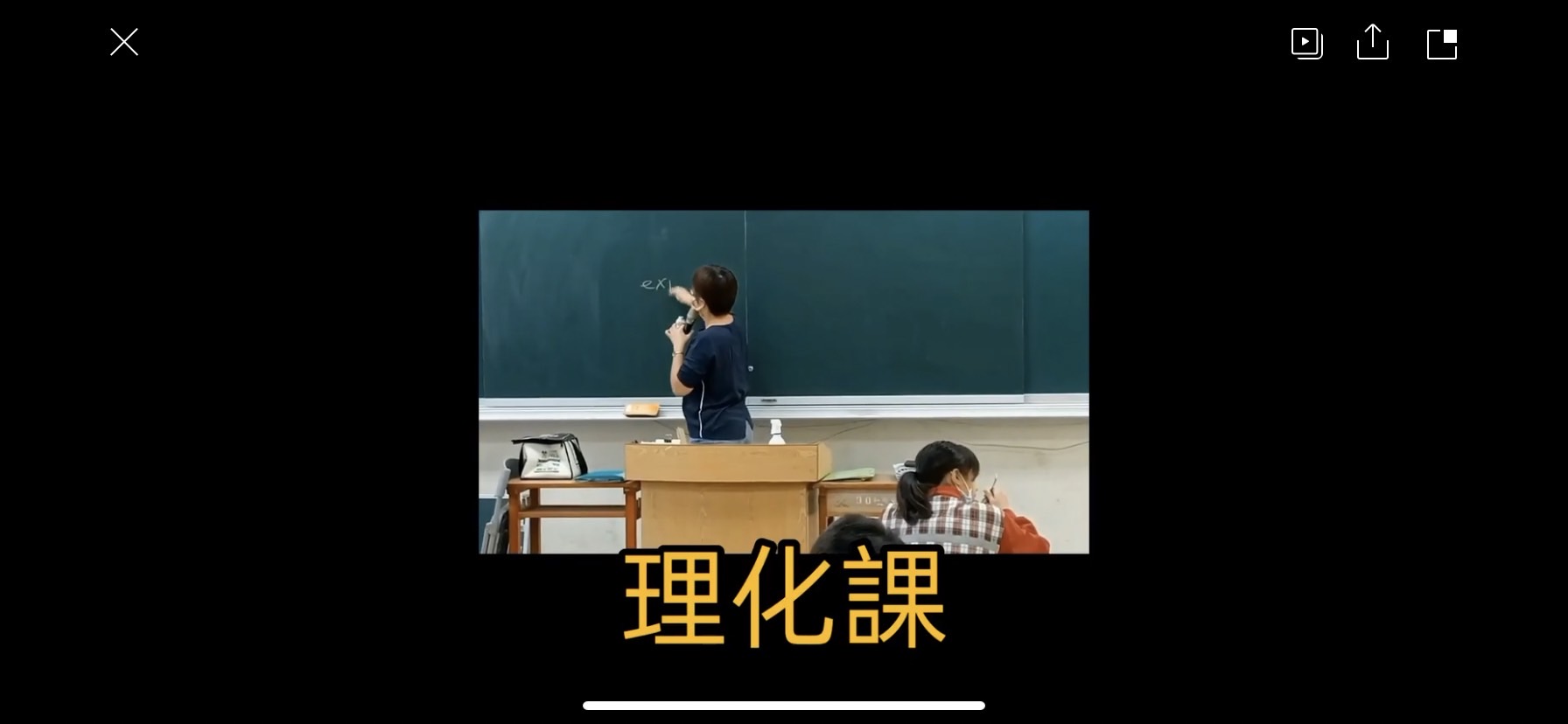 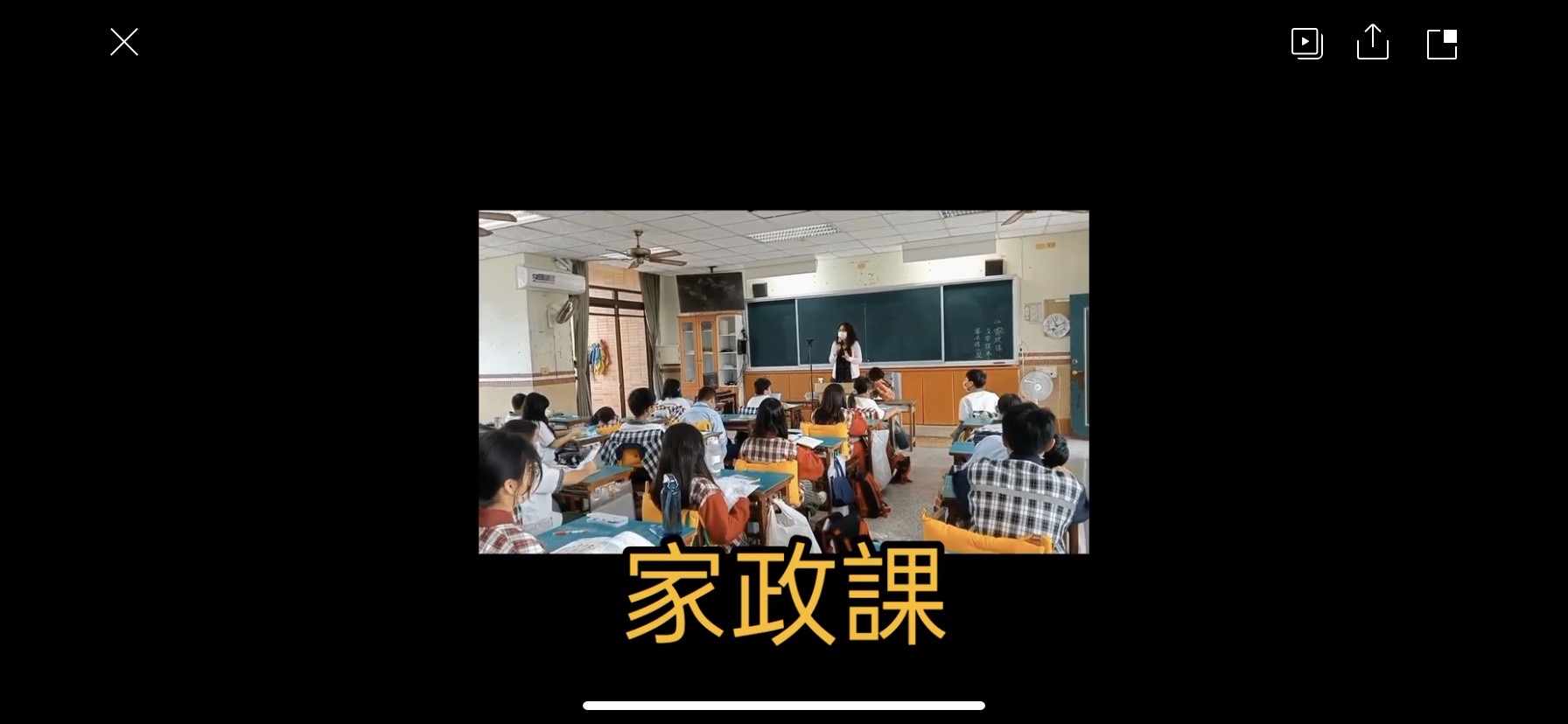 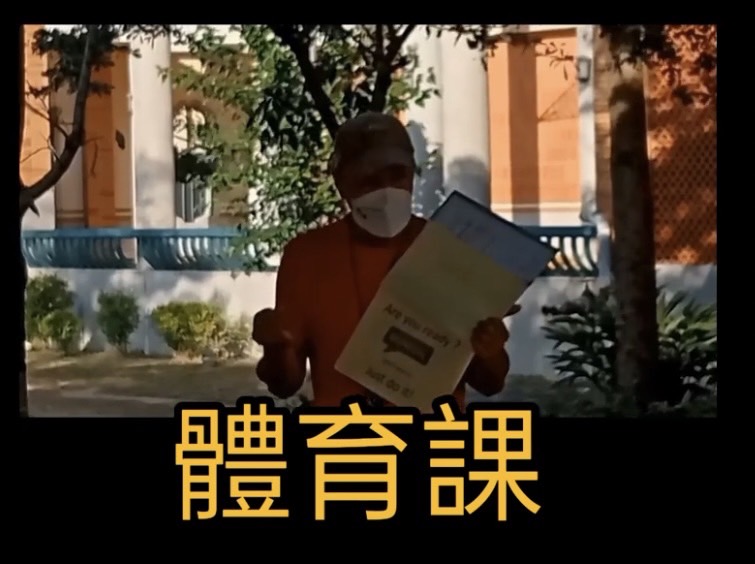 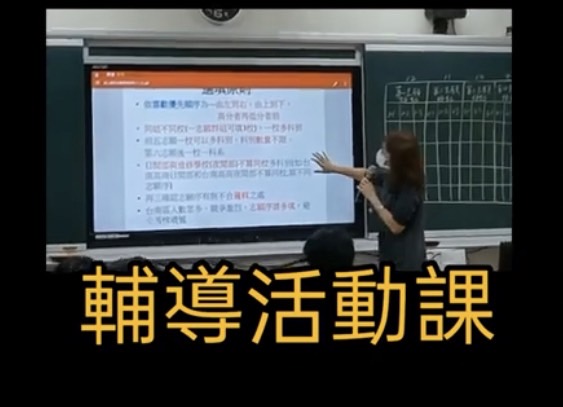 校刊持續推廣校內雙語教育作法
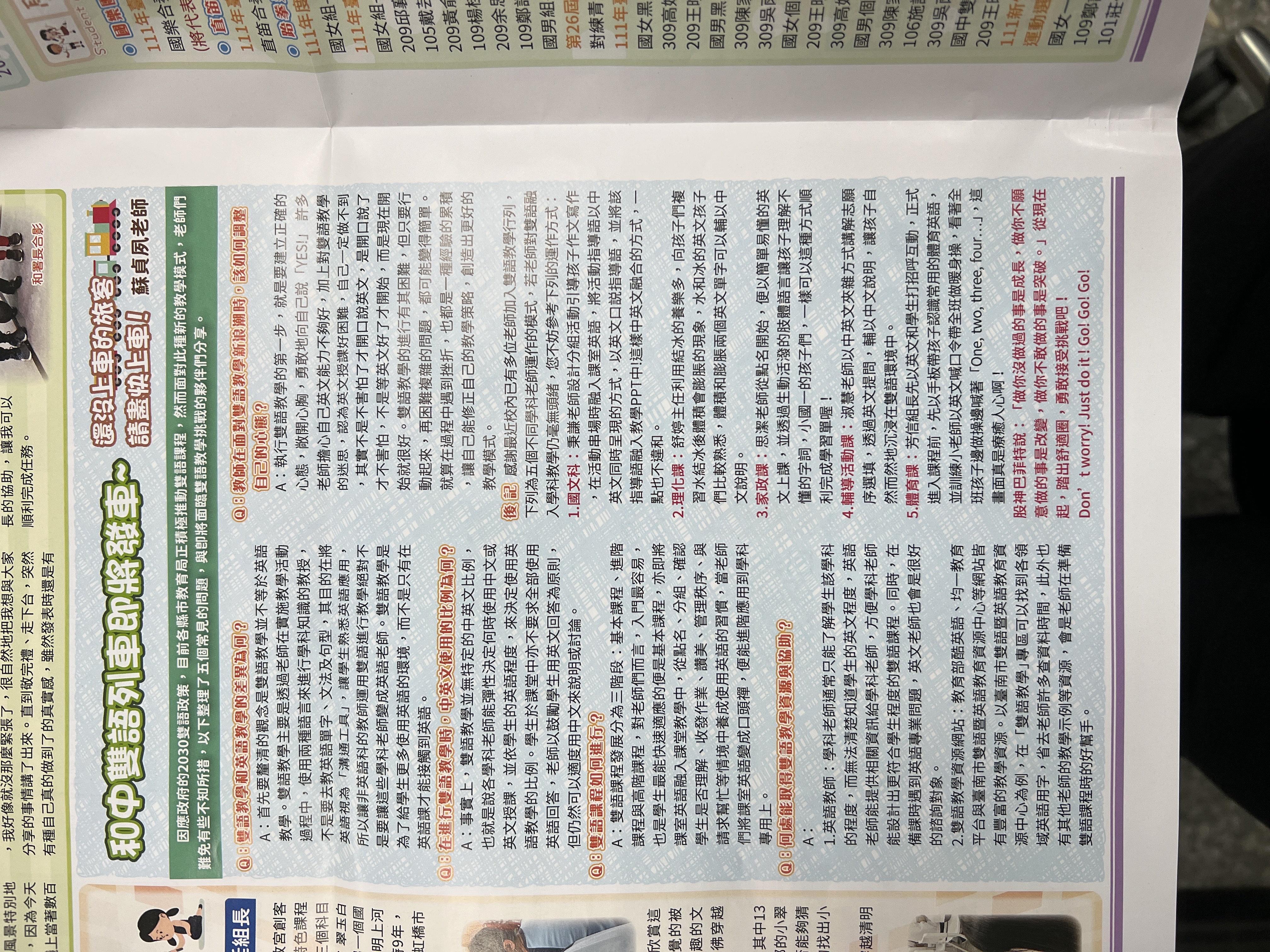 新市國中
作法
確定學校須通過認證人數門檻
盤點已符合認證人數
依學校狀況設定推動領域順序與學年度預設目標
以英語領域與雙語社群優先
非英語科但英語能力有潛力比較不排斥人員
健體/藝文/綜合/行政團隊優先鼓勵
其它領域
設定推動領域順序與學年度預設目標參考
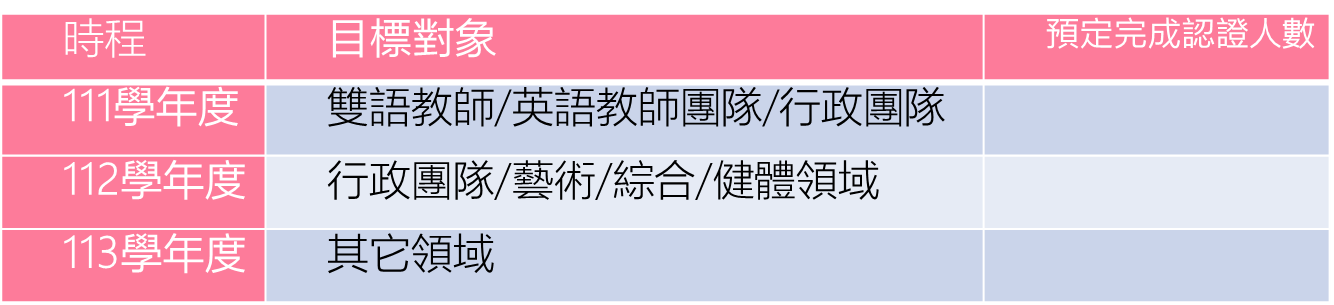 善用各校種子講師(工作坊時間/彈性)
提供課室英語參考句型資料本
客製化產出課室英語運用簡單腳本
練習與協助(種子老師/外師)
配合公開觀課錄影
協助配置人力
Thank you for listening!讓我們一起為孩子「開口講英語」讓孩子在校園情境中打開英語的耳朵及嘴巴
Q&A
Q1：國文老師、本土語老師也都列入認證母數嗎?A：課室英語不影響學科本身的學習，主要增加英語聽說的環境，任何學科教師都可進行。
Q2：課室英語每個面向大約要幾句話才算通過?　因為學校要作成懶人包， 讓全校老師使用， 所以要確定至少的句數。A：課室英語依照實際情形運用，無一定句數之限制。
Q3：認證影片不分長短,都需標註時間嗎?A：為避免認證教師認知與審查委員不同, 標註時間以減少爭議。
Q4：取得課室英語種子講師證書者，可以敘獎嗎?A：課室英語種子講師敘獎會另案辦理。
Q5：等同認證者，若當年度於7/31前尚未收到證書，該如何處理?A：視當年度各大學及教育部證書核發期程，另案辦理。